ÖNYARGI
Zihnin At Gözlüğü
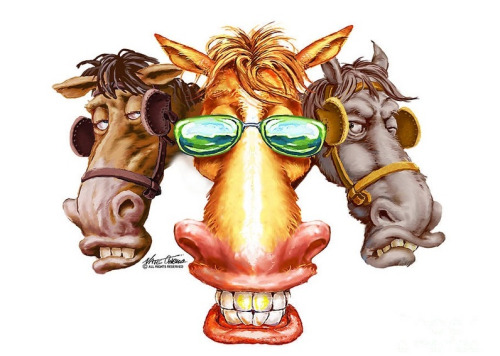 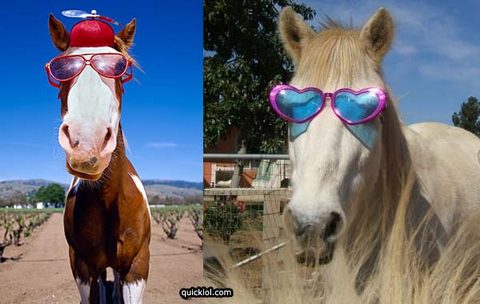 Önyargılar yaşamın bir parçasıdır.
 bir kişi ya da olaya ilişkin yeterli bir bilgi edinmeden, önceden, peşin bir karara varmış olma durumudur. Toplumun küçüklükten itibaren kulağımıza fısıldadığı her kelime ve sunduğu her resim, önyargımızın temel taşlarıdır. Önyargı, insanların düşüncesizliğine bir kılıftır. 
En adaletsiz yargı önyargıdır.
Önyargılar olumsuz tutumlar olarak değerlendirildiğinden, kendimizde var olduğuna inanmayız.
Önyargı ile ilgili olarak birçok tanım yapılmıştır.
-Önyargı, belirli bir durum hakkında önceden bir yargıya varmak anlamına gelmektedir.
-Önyargı, bir durum ya da kişinin aleyhine bazen de lehine önceden oluşturulmuş bir kanaat veya yanlılıktır. Önyargılar olumlu ya da olumsuz olabilir, ancak çoğunlukla bir gruba ya da üyelerine karşı negatif  tutumları  ifade eder.
-Önyargı, gerekli bilgi edinmeden ya da inceleme yapmadan, herhangi bir konuda yetersiz, hatta düşsel kanıtlara dayanılarak oluşan yargı ya da kavramlardır.
Kişi çevrenin etkisi olmadan kendi deneyimlerine dayanarak bir önyargıyı çok zor oluşturur.
Önyargıların iki temel öğesi vardır.1)bir gurup yada kişiye karşı olumsuz bir duygu 2)kalıp yargı, bireyleri tanımadan onları bir gurubun üyesi olarak yargılamak. 
Önyargıda böylece hem duygusal hem de düşünsel öğeler bulunur. Bu iki öğenin etkisi altında kişi ayırt edici davranışta bulunur. Başka bir deyişle , aynı koşullar altında aynı biçimde davranılması gereken iki kişiye farklı farklı davranışlarda bulunur.
Örneğin otomobil tamircisi ,kadın erkek müşteriye ayırt edici biçimde davranır. Lokantaya giden iki müşteriden birine dış görünüşünden dolayı daha kötü muamele edilir. 
Ön yargı kökü derinlere giden olumsuz bir tutumdur ve bir çok sosyal durumda kendini gösterir.
Önyargıların Temel Özellikleri
İnsanları Sınıflandırır: Örneğin insanları zenci, Çinli gibi sınıflara ayırarak, aynı sınıfta yer alan bütün insanların aynı özellikleri taşıdığını kabul etmek
Basmakalıp yargılar oluşturur: örneğin zencilere karşı önyargı beyazların sahip oldukları tutumlardan biridir. Onların cahil, tembel, hırsız, kirli ve kaygısız olduklarını düşünürler.
İnsanlar arasında sosyal uzaklık yaratır: Örneğin insanlar önyargılı oldukları kişilerle komşu olmak veya onlarla aynı odada olmak istemezler.
İnsanlarda aşağılık duygusu oluşturur: Bu duygu genellikle büyük grupların  önyargılarıyla karşı karşıya gelen azınlık gruplarında görülür.
İnsanlar arasında düşmanlık duyguları uyandırır: örneğin Amerika'daki zencilerle beyazlar arasındaki çatışmalar
Önyargıların Oluşması
İnsanlar önyargıları sosyalleşme süreci içinde öğrenirler. Bu öğrenme şu yollarla gerçekleşir.
Önyargılı insanlarla ilişkiler: Önyargılar başta anne-baba olmak üzere diğer önyargılı insanlardan öğrenilir. Anne ve babalar bazen bilinçli bazen de bilinçsiz olarak çocuklarını önyargılı yetiştirirler.
Ayrıca önyargılı öğretmenler, arkadaşlar ve basın-yayın araçları da insanların önyargılı olmalarında önemli rol oynarlar.
Önyargı nesnesi ile ilişkili kişisel yaşantılar: Önyargılar geçmiş yaşantılarla da öğrenilir. Örneğin bir zenci tarafından cüzdanı çalınana bir kişide zencilere karşı bir önyargı oluşur.
Otoriter bir kişilik yapısına sahip olma: bu kişiler kendi düşünceleri doğrultusunda hareket eder  ve insanlar arasında ayrım yaparak, önyargılı davranırlar. Bu kişiler genellikle otoriter bir çevre içinde ve baskı altında yaşamışlardır.
Algılanan benzerlik miktarı: Algılanan benzerlik ve farklılıklar da  önyargıların oluşmasında etkendir. İnsanlar kendilerine benzeyen kişileri çekici bulup onlardan hoşlanırlar. Benzemeyenleri ise  olumsuz değerlendirip onlara mesafeli davranırlar. Bu durum daha çok gelişmekte olan ve geri kalmış toplumlarda görülür. Kendine saygı duymayan, kendi örf ve geleneklerine, inançlarına  karşı zayıf olan toplumlarda savunucu davranışlar ve önyargılar daha güçlü olur.
Toplumlar geliştikçe ve insanlar eğitildikçe, önyargıların oluşmasında etkili olan «FARKLI OLMA» unsurunun etkisi azalır.
Önyargıları Güçlendiren Faktörler
Gereksinimler: Önyargılar «üstünlük duygusu» gibi bir takım gereksinimleri giderir. Örneğin Çingenelerin pis, hırsız, cahil, tembel olarak değerlendirilmelerinin arkasında kendisini temiz, dürüst, çalışkan görme düşüncesi yer alır.
Engellenmenin yarattığı saldırganlık: Ekonomik, sosyal ve politik engellemelerle karşılaşan kişi engellenmenin yarattığı saldırganlık duygularını bulabildiği uygun bir nesneye ya da gerçek kaynağı yerine azınlık grubuna yöneltir. Hitler döneminde Yahudilere yapılanlar buna örnek olarak verilebilir.
Bu dönemde Almanlar I. Dünya savaşından  yenik çıktıkları için sosyal ve ekonomik sorunları çok fazla yaşamışlar ve bunların sebebi olarak da Hitler’in Yahudileri göstermesi ve bunu alman halkına kabul ettirmesi zor olmamıştır.
Olayların çarpıtılarak algılanması: yaşanan olayların ve aktarılan bilgilerin yanlış algılanması da insanların önyargılara sahip olmasında etkilidir.
Önyargılı kişiler olmasını istedikleri veya görmek istediklerini algılarlar.
Toplumsal engeller: Önyargılı tutumlar genellikle hedef aldıkları grupların önüne bazı engeller koyarak, önyargılı insanların beklentilerine uyarak, önyargıyı güçlendirir.
Önyargıların Toplumsal Etkileri
Önyargıların toplumsal açıdan olumsuz etkileri çok fazladır. Bunun nedeni toplumsal yaşamda ayrımcılığı körüklemesidir. Önyargıların güçlü olduğu yerlerde insanlar birbirinden uzaklaşır. Mümkün olduğunca okullarını, mahallelerini, işyerlerini ayırmak isterler.
Bu durum insanlar arasında düşmanlık ve nefret duygularının oluşmasına ve sonuçta çatışmalara yol açarak, toplumsal dayanışma ve bütünleşmeye zarar verir.
Kalıp yargılar
Önyargı, sıklıkla  kalıp yargıyla (stereotipler) karıştırılır. Önyargı ve kalıp yargı  birbirinden farklı, ama birbirini tamamlayan iki kavramdır.
Her ikisi de sosyal gerçekliği kabaca şematize etmeye yarayan sürecin birer öğesidir.
Kalıp yargılar, belirli bir objeye ya da gruba ilişkin bilgi boşluklarını dolduran, böylece onlar hakkında karar vermeyi kolaylaştıran, önceden oluşturulmuş birtakım izlenimler, atıflar bütünü olarak zihnimizde oluşturduğumuz imgelerdir. Bu imgeler tıpkı dış dünyadaki objelerin gerçek özellikleri gibi rol oynarlar.
Özellikle yeni olgu, obje ya da grupla karşılaştığımızda, onlarla ilgili bilgimiz bu tür imgeler ışığında biçimlenir.
Böylece kalıp yargılarımız yoluyla, yeni olguyu/grubu gerçekte olduğu gibi ya da gerçek özellikleriyle değil, düşünce eğilimlerimize göre algılarız. 
Örneğin, her ‘sarışın’ yabancı turistin Alman olduğunu, bütün Japonların ‘çalışkan’ olduğunu, çingenelerin ‘hırsız’ olduğunu düşünmemize neden olan, bu gruplarla ilgili kalıp yargılardır.
Örneklerden de anlaşıldığı gibi, kalıp yargılar her zaman olumsuz olmayabilir. Olumsuz kalıp yargılar önyargıların oluşumunda etkilidirler
Kalıp yargıların, bir grubu diğer gruplardan (olumlu ya da olumsuz bir biçimde) ayırma, değerlendirme ve farklılaştırma gibi işlevleri vardır. Bu işlevler, dünyayı bir anlamda basitleştirerek sosyal çevreyi tanınır hale getirir; ama bunu yaparken önyargıların oluşumuna da zemin hazırlamış olur.
Güzel bir hikaye… -Bu dünyada en çok kimi seversiniz? diye sorarlar bilgeye.-Terzimi diye cevap verir.–Neden? deninceYanıtı;-Her gittiğimde ölçümü yeniden alır ve beni öyle değerlendirir. Diğerleri ise ilk kez gördüklerinde bir kez karar verirler ve beni her zaman öyle değerlendirirler şeklinde olur.
Bir olay….Bir profesör öğrencilerinden, bir karıncanın çevresindeki hayvanları nasıl ayırabileceğini karınca gibi düşünmelerini istemiştir. İşte sonuç: Karınca hayvanlar âlemini iki sınıfa ayırır:1-Aslan, kaplan ve çıngıraklı yılan gibi şefkatli ve iyi huylu hayvanlar.2-Piliçler, ördekler ve kazlar gibi yırtıcı hayvanlar.          SONUÇ: “Her şey sizin görüşünüze bağlıdır.” Kendi bakış açımız sadece bize göre doğrudur.
Taksi şoförü kırmızı ışıkta duruyor. Bacağı sakat, sefalet içinde biri arabanın yanına yaklaşıp para istiyor. Fakat şoför oralı olmayınca arkadaki yolcu cebinden çıkarıp bir miktar parayı o adama veriyor.Takside ki müşteri şoföre bir an kızıp ''adamın halini görmüyor musun , günde kim bilir ne kadar para kazanıyorsun , biraz ona versen ne olur yani ,sen o durumda olmak nasıldır bilir misin ki'' diyor. Taksici tekrar sesini çıkarmıyor.Müşteri ineceği yere geldiğinde parayı uzatıyor. Taksici bozuk yok mu ? diye sorunca müşteri git marketten boz şeklinde cevap veriyor.Bir ayağı sakat olan taksici hiç sesini çıkarmadan ayağının altındaki bastonu alıp parayı bozmak için taksiden inerken arkadaki yolcu gözlerine inanamıyor....
Hacı Ömer Sabancı'nın başından geçen bir olay;
Sabahleyin bahçenin(Emirgan'daki Atlı Köşk'ün bahçesi)çimlerini kesecektim. Meret makina bozukmuş. Yağ kaçırıyormuş. İnat ettim, çimleri kestim ama o da üstümü başımı yağ yaptı. Yenisini alayım, diye erkenden yola koyuldum. Bebek'te tramvaya bindim. Elbiselerim yüzünden, biletçi tarafından kaldırılıp sahanlıkta ayak üstü yolculuk etmeye mecbur edildim.
Karaköy'de indiğimde, param olmadığını görünce, bankamdan para almaya karar verdim. İçeriye girdim. Sağda ileride bulunan müdür odasında, müdürüm birkaç kişiyle görüşüyordu. Bu arada müşteri koltuklarından birine oturmak istediğimde, bir hanım memurum kaşlarını çatıp beni haşladı.
-Lütfen o pis üstünüzle, oraya oturmayınız. Dilencilik yapacaksanız, dışarıda caddede yapınız.
Elleriyle de işaret yaparak, "Derhâl çıkınız!" diyerek beni kovdu. Yani kendi bankamdan kovuldum. Hole çıkmış, arada bir müdür odasına bakıyor, boşalmasını bekliyordum.
Bu arada müdürüm beni tanımış, koşarak odasından çıkıp ellerime sarılmış öpmeye çalışıyordu. Koluma girip, koltuğuna oturttu.
Kahvemi içerken bir ara yan gözle beni kovan memureye baktım. Kim olduğumu o da öğrenmiş, sırtını bana dönerek üzüntüsünden ağlıyor ve mendili ile gözlerini siliyordu. Âdeta yıkılmıştı. Müdürüme onunla ilgili hiçbir şey söylemedim. Yalnız bankadan çıkarken, yanına varıp eğilerek kulağına yavaşça fısıldadım:
-Üzülme kızım. Seni cezalandıracak değilim. Ama kimin ne olduğunu bilmeden böyle hareket etmek doğru olmaz.
Genç adam evinin alt katında marangozluk yapıyordu. Kapı ve pencere konusunda uzmandı. Fakat plâstik pencereler yaygınlaşınca ahşap olanlara rağbet azaldı. Bu yüzden işler iyi gitmiyordu. Üstelik de çocukları büyümüş biri hariç okula başlamıştı. Masrafları artınca yanındaki kalfasına yol verdi. İşe biraz daha erken koyulur yardımcıya ayırdığı parayı çocukların harçlığına katardı.Adam bir gün çalışırken elektrik kesildi. Ve uzun süre beklediği halde gelmedi. Aksi gibi o akşam üzeri teslim etmesi gereken birkaç pencere vardı. Boş kalmayı sevmezdi. Planyayı yağladı talaşları süpürdü. Biraz dinlenmek için eve çıkarken sigortaya göz attı. Eğer yanılmıyorsa bu iş normal değildi. Biri gelip sigortayı kapatmış olmalıydı.Şalteri kaldırınca atölye aydınlandı. Tahminleri doğru çıkmıştı ama bu işe bir anlam veremiyordu. Şaka dese böyle bir şaka yapılmazdı. Kendisini kıskanacak bir düşmanı da yoktu.İşe koyulduğunda yine aynı şey oldu. Ama bu sefer suçluyu görmüştü. Oğlu evden atölyeye bağlanan merdiveni sessizce inmiş ve sigortayı kapattığı sırada babasını karşısında bulmuştu.
Adam on yaşına gelmiş bir çocuğun böyle bir haylazlığını affedemezdi. Bütün günü onun yüzünden mahvolmuştu. Bir kere yapmış olsa ses çıkartmazdı. Ama tekrarlaması hangi yönden bakılırsa bakılsın büyük hataydı. Saçlarından yakalayıp sıkı bir tokat attı. Her şey onun iyiliği içindi. Belki vurduğu tokat serseri olmasını engellerdi.Adam oğlunun gözyaşlarını görmezden geldi ve eve çıktıktan sonra eşine dert yanarak:- Bu çocuğun okulda kimlerle düşüp kalktığını bilmemiz lazım!.. dedi. Eğer serbest bırakırsak başımıza büyük dertler açacak!..Adam bir süre düşündü. Sonunda da en kolay yolu buldu. Oğlunun hiç aksatmadan tuttuğu günlüğünde arkadaşlarına ait ip ucu olmalıydı. Eşi istemese de ona kulak asmadı ve çocuğunun günlüğünü okumaya başladı.Oğlu en son sayfada:"Bu gece kötü bir rüya gördüm!.." yazmıştı. "Atölyede çalışırken babamı elektrik çarpıyordu. Allah'ım onu koru!.. Ben elimden geleni yapacağım!.."